Javacrashkurs Semesterferien FSS 201210000 Zeilen Java in 4 Tagen Lehrstuhl Stuckenschmidt
Einführung und Überblick
Hintergrund & Motivation
PI-2 Programmiertests FSS 2012
Keine guten Ergebnisse, … einige Kollegen drücken es etwas negativer aus
Vorbereitung auf 2ten Versuch
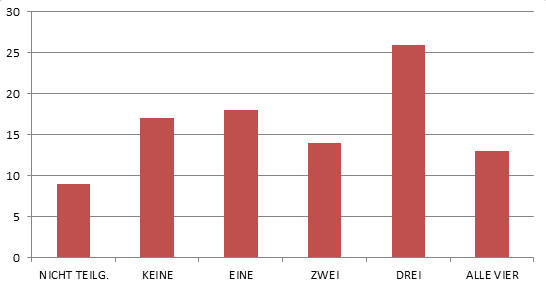 Hintergrund & Motivation
Andere Fächer in denen Programmierkenntnisse notwendig sind
Atkinson/Janjic: Softwaretechnik + Praktikum
Stuckenschmidt/Meilicke: Künstliche Intelligenz I
Auslandstudium und diverse Wahlfächer

Bachelorarbeit (+ evtl. Seminararbeit) ohne Programmieren?
Betreuer: "Na dann muss es aber theoretisch schon anspruchsvoll sein, wenn man das überhaupt bei uns machen kann"

Praktikum
Hintergrund & Motivation
Und was kommt nach dem Studium?

Jobs bei denen man nicht programmieren muss?
Was möchte ich später mal machen?
Welchen Status möchte ich dort haben wo ich arbeite?

Kleine Programmieraufgaben sind nicht selten Teil eines Bewerbungsverfahrens
Blatt 1: Fizz-Buzz Aufgabe (5-15 Minuten)
Blatt 1: Rabe Aufgabe (20-60 Minuten)
Moralpredigt …
… ist hier zuende 

Wir wollen euch helfen besser/scheller/sicherer in Java programmieren zu können!

Wir wollen euch zeigen, wie und dass ihr selbstständig üben könnt/müsst!
Jeder Tag = eine neue Herausforderung
10:00 bis ca. 12:00: Grundlagen für (nahezu) alles was nachmittags benötigt wird
Folien, hier und da Code Beispiele
Nachmittags verfügbar zum Nachschauen
Ab ca 13:00 Uhr Betreutes Üben
Ausreichend Aufgaben vorbereitet
Aufgabenzettel abholen und los geht’s
Am Ende einem Betreuer mitteilen, wie weit gekommen

Gesamter Lehrgang + Aufgabenzettel erst am Freitag verfügbar + Lösungen (vielleicht)
Bearbeitung der Aufgaben I
Schwierigkeitsgrad von leicht bis schwer
Jede Aufgabe gründlich bearbeiten
Auch wenn du denkts sie ist zu einfach
Löse die Aufgabe korrekt und schnell
Kontrolliere ob Aufgabe korrekt gelöst ist
Ab Tag 2 sind zum Teil Testfälle mitgeliefert
Ansonsten main() laufen lassen, Ausgaben analyisieren und selbst entscheiden ob korrekt gelöst
Im Zweifelsfall Betreuer oder Nachbarn fragen
Bearbeitung der Aufgaben II
Beim Nachbarn schauen
Ist erlaubt aber erst nachdem man selbst lange herum probiert hat
Falsch Code der Kommilitonin ansschauen, sich vielleicht erklären lassen, und verstehen => nächste Aufgabe
Richtig Wie oben, aber: In jedem Fall am eigenen Rechner eintippen und laufen lassen
Helfe deinen Kommilitonen
Wieso? => Einfach so!
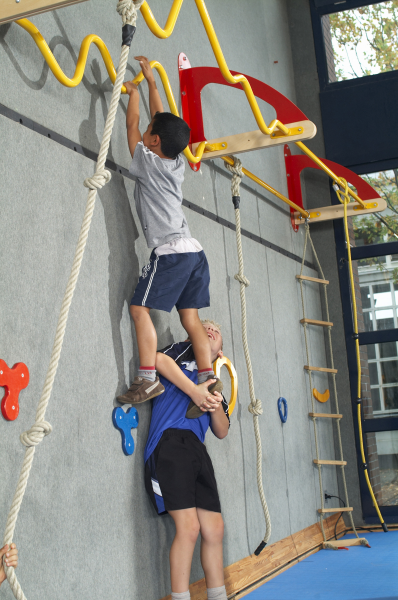 Bearbeitung der Aufgaben III
Was wenn ich es einfach nicht hinbekomme?
Versuch es nochmal!
Frag um Hilfe (Betreuer, Nachbar)
Freu dich über kleine Erfolge

Was wenn ich am Ende des Tages nicht fertig werde mit allen Aufgaben?
Ist bei den meisten zu erwarten,
Verbleibende Aufgaben als weiteres Übungsmaterial
Nächster Tag: Mit neuem Blatt starten
Bearbeitung der Aufgaben IV
Königsaufgabe oder eine andere schwere Aufgabe korrekt gelöst?
Wird mit Piraten Aufkleber belohnt
Gibt’s beim Betreuer am Ende
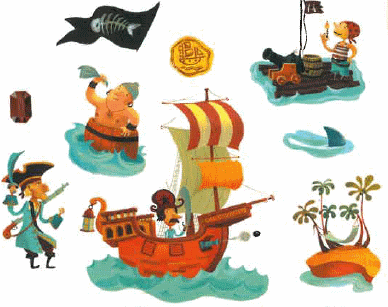 Bearbeitung der Aufgaben V
Ach, ich mach das alles lieber daheim … da kann ich zwischendrin ein bisschen Staubsaugen oder Fernsehen




Ja klar!
Ironie
Tag 1 - Inhalt
Schleifen und Verzweigungen
Primitive Datentypen
Deklaration und Initialisierung von Variablen
Rechenoperationen
Keine Arrays, keine Methoden, keine Objekte, alles in der main-Methode

Ziemlich wenig, oder? Du wirst sehen, dass die Aufgaben gegen Ende des Blatts nicht einfach zu lösen sind.
[Speaker Notes: Beispiel ergänzen]
Tag 2 - Inhalt
Arrays
Methoden
Kein Spaghetti Code mehr wie bei Tag 1
Oft Testmethoden gegeben, ähnlich wie in der Programmierklausur
Unklusive Rekursion

Nicht viel mehr? Aber kannst du damitdas 8-Damen Problem lösen?
[Speaker Notes: Beispiel ergänzen]
Tag 2 - Beispielaufgabe
[Speaker Notes: Beispiel ergänzen]
Tag 3 - Inhalt
Objektorientierung
Erzeugen und Verwenden von Objekten
Objektmethoden/variablen vs. Klassenmethoden/variablen
Vererbung
…
[Speaker Notes: Beispiel ergänzen]
Tag 4 - Inhalt
Ausgewählte Datenstrukturen
ArrayList
HashMap
HashSet
PriorityQueue

Beispielaufgaben, an denen man sehen kann wann/wie man diese Datenstrukturen einsetzt
[Speaker Notes: Beispiel ergänzen]
Lernziel insgesamt
Programmieren einfacher Algorithmen
Erkennen typischer Muster
Wichtige Datenstrukturen kennen/verwenden
Sicherheit im Umgang mit Fehlern/Eclipse
Weitere Anmerkungen
Objektorientiertes Programmieren?
Keine GUIS?
Vorbereitung auf PI2 Test?
Selbstwirksamkeit = Vertrauen es lernen zu können und es letztlich zu beherschen
Weg zum Erfolg(nochmal Moralpredigt)
Lernziele können nur erreicht werden, wenn man aktiv versucht  jede Aufgabe zu lösen
Scheitern vor allem verursacht durch mangelnde Anstrengung
Erfolg = Produkt der eigenen Anstrengung und der eigenen Fähigkeiten
Erfolg immer relativ zu der eigenen Ausgangslage sehen

Was nicht weiter hilft
"Ich versteh den Mist nicht …?"
"Die Aufgabe ist blöd, was soll man genau machen?"
"Das schaff ich nie, ich bin eben nicht so gut!"
"Ich studiere Wirtschaftsinformatik und nicht Programmieren!
Jeder Tag = eine neue Herausforderung
10:00 bis ca. 12:00: Grundlagen für (nahezu) alles was nachmittags benötigt wird
Folien, hier und da Code Beispiele
Nachmittags verfügbar zum Nachschauen
Ab ca. 13:00 Uhr Betreutes Üben
Ausreichend Aufgaben vorbereitet
Aufgabenzettel abholen und los geht’s
Am Ende einem Betreuer mitteilen, wie weit gekommen

Gesamter Lehrgang + Aufgabenzettel erst am Freitag verfügbar + Lösungen (vielleicht)
Viel Spass und viel Erfolg
in den nächsten vier Tagen!

(das mit den 10000 Zeilen ist vermutlich nicht ganz richtig,es werden wohl zwischen 500 und 3000 werden)